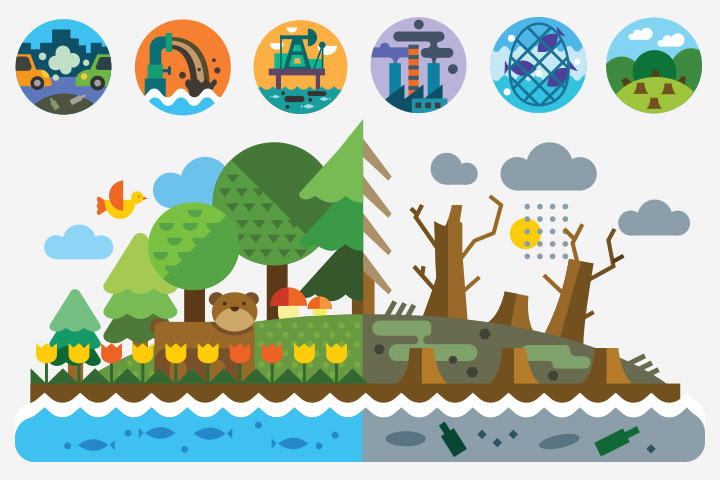 Sumber dan Karakteristik Limbah
By
Ahmad Irfandi, SKM, MKM
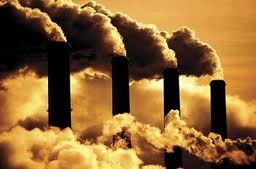 Sumber Limbah Cair, Padat, Gas
Limbah Gas
Bahan Baku
(PP 101/2014)
Proses Produksi
Produk
Air limbah
Limbah Padat
Limbah Cair
IPAL
Air buangan (Permen LH No. 5 Tahun 2014)
Limbah B3 (PP 101/2014)
Identifikasi Limbah
Dari sumbernya
Dari uji karakteristik
Dari uji toksikologi
Melakukan pencatatan atau pengumpulan data
Mengevaluasinya
Pengaruh positif atau negatif
Tujuan Identifikasi
Mengklarifikasikan atau menggolongkan limbah tersebut apakah limbah  tersebut berbahaya atau tidak
Mengetahui  sifat  limbah  tersebut  untuk  menentukan  metoda terbaik  penanganan,  penyimpanan,  pengolahan,  pemanfaatan, dan/atau penimbunan
Menentukan sifat limbah tersebut untuk menilai kecocokan untuk diolah dengan limbah lainnya
Menilai atau menganalisis potensi terhadap lingkungan dan/atau dampak terhadap kesehatan manusia dan makhluk hidup lainnya dari limbah tersebut
Sumber Limbah
Limbah dari sumber yang tidak spesifik
Limbah dari sumber yang spesifik
Limbah dari bahan kimia kadaluarsa, tumpahan, bekas kemasan, dan buangan produk yang tidak memenuhi spesifikasi
Limbah dari sumber yang tidak spesifik
Limbah dari sumber tidak spesifik adalah limbah yang pada umumnya berasal bukan dari proses utamanya, tetapi berasal dari kegiatan pemeliharaan alat, pencucian, pencegahan korosi (inhibitor korosi), pelarutan kerak, pengemasan, dll
Limbah dari sumber spesifik
Limbah dari sumber spesifik adalah limbah sisa proses suatu industri atau kegiatan yang secara spesifik dapat ditentukan berdasarkan kajian ilmiah
Limbah dari bahan kimia
Limbah dari bahan kimia limbah yang berasal dari bahan kimia, bahan kimia kadaluarsa, tumpahan, bekas kemasan, dan buangan produk yang tidak memenuhi spesifikasi yang ditentukan atau tidak dapat dimanfaatkan kembali maka suatu produk menjadi limbah yang memerlukan pengelolaan.
Karakteristik Limbah Industri
Mudah meledak
Mudah terbakar
Bersifat reaktif
Beracun
Menyebabkan infeksi 
Bersifat korosif
Dapat menyebabkan atau memberikan pengaruh yang berarti untuk terjadinya atau meningkatnya kematian atau sakit yang serius
Berpotensi menimbulkan bahaya terhadap kesehatan manusia dan/atau lingkungan apabila disimpan, diangkut, dimanfaatkan, diolah, ditimbun, dibuang dengan tidak benar atau tidak dikelola.
Limbah mudah meledak
Limbah mudah meledak adalah limbah yang pada suhu dan tekanan standar (250C, 760 mmHg) dapat meledak atau melalui reaksi kimia atau fisika dapat menghasilkan gas dengan suhu dan tekanan tinggi yang dengan cepat dapat merusak lingkungan sekitarnya.

Apabila nilai temperatur pemanasan limbah > temperatur senyawa acuan maka limbah akan meledak
Limbah mudah terbakar adalah limbah-limbah yang mempunyai salah satu sifat sebagai berikut:
Limbah yang berupa cairan
  mempunyai titik nyala < 60 °C (140 °F)
 akan menyala apabila terjadi kontak dengan api, percikan api sumber nyala lain pada tekanan udara 760 mmHg.
2)  Limbah yang berupa padatan
 Limbah  yang  pada  temperatur  dan  tekanan  standar  (25  °C, mmHg)  dapat  mudah  menyebabkan  kebakaran  memalui  gesekan, penyerapan uap air, atau perubahan kimia secara spontan dan apabila terbakar dapat   menyebabkan kebakaran yang terus menerus dalam 10 detik
Apabila nilai titik didih <400C - karakteristik mudah terbakar
Merupakan limbah yang bertekanan yang mudah terbakar.
Merupakan limbah pengoksidasi
Limbah yang bersifat reaktif adalah limbah yang mempunyai sifat-sifat sebagai berikut:
Limbah yang pada keadaan normal tidak stabil dan dapat menyebabkan perubahan tanpa peledakan
Limbah yang dapat bereaksi hebat dengan air
Limbah  yang  apabila  bercampur  dengan  air  berpotensi  menimb ledakan, menghasilkan gas, uap atau asap beracun dalam jumlah membahayakan bagi kesehatan manusia dan lingkungan.
apabila volume gas yang dihasilkan per 1 kg limbah adalah 1 liter karakteristik reaktif
Merupakan limbah sianida, sulfida, atau amoniak yang pada kondisi antara 2 dan 12,5 dapat menghasilkan gas, uap, atau asap beracun jumlah yang membahayakan kesehatan manusia dan lingkungan
Limbah yang dapat  mudah meledak atau bereaksi pada suhu dan te standar (25 °C, 760 mmHg)
Limbah yang menyebabkan kebakaran karena melepas atau menerima oksigen atau limbah organik peroksida yang tidak stabil dalam suhu tinggi
Limbah Beracun
Limbah beracun adalah limbah yang mengandung pencemar yang bersifat racun bagi manusia atau lingkungan yang dapat menyebabkan kematian atau sakit yang serius apabila masuk kedalam tubuh melalui pernafasan, kulit, atau mulut
Apabila konsentrasi limbah salah satu pencemar melebihi baku mutu  karakteristik beracun
Limbah yang menyebabkan infeksi
bagian tubuh manusia yang diamputasi;
cairan dari tubuh manusia yang terkena infeksi;
limbah dari laboratorium;
limbah lainnya yang terinfeksi kuman penyakit dapat menular.
Limbah bersifat korosif
Menyebabkan iritasi (terbakar) pada kulit.
Menyebabkan proses pengkaratan pada lempeng baja (SAE 1020) dengan laju korosi lebih besar dari 6,35 mm/tahun dengan temperaur penguji 550C 
Mempunyai  pH  sama  atau  kurang  dari  2  untuk limbah bersifat asam atau lebih besar dari 12,5 untuk yang bersifat basa.
Jangan tinggalkan air mata bagi anak cucu kita tetapi tinggalkanlah mata air yang berguna bagi kehidupannya
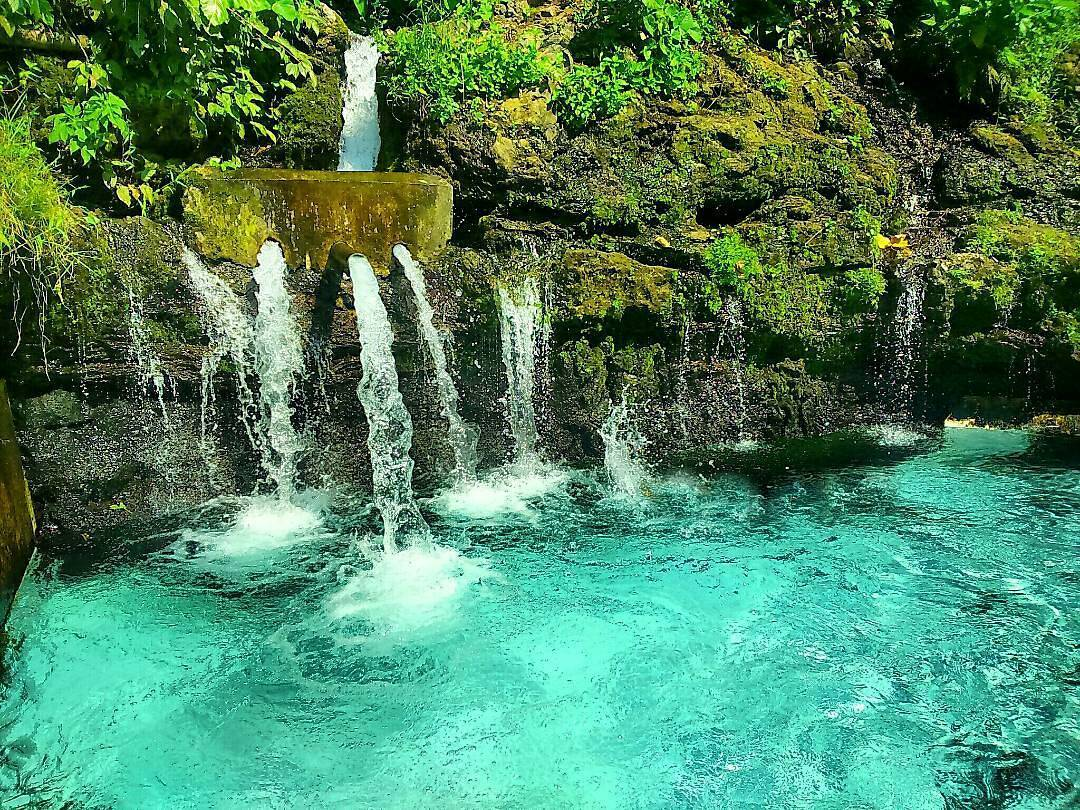 TERIMAKASIH
SELAMAT BELAJAR